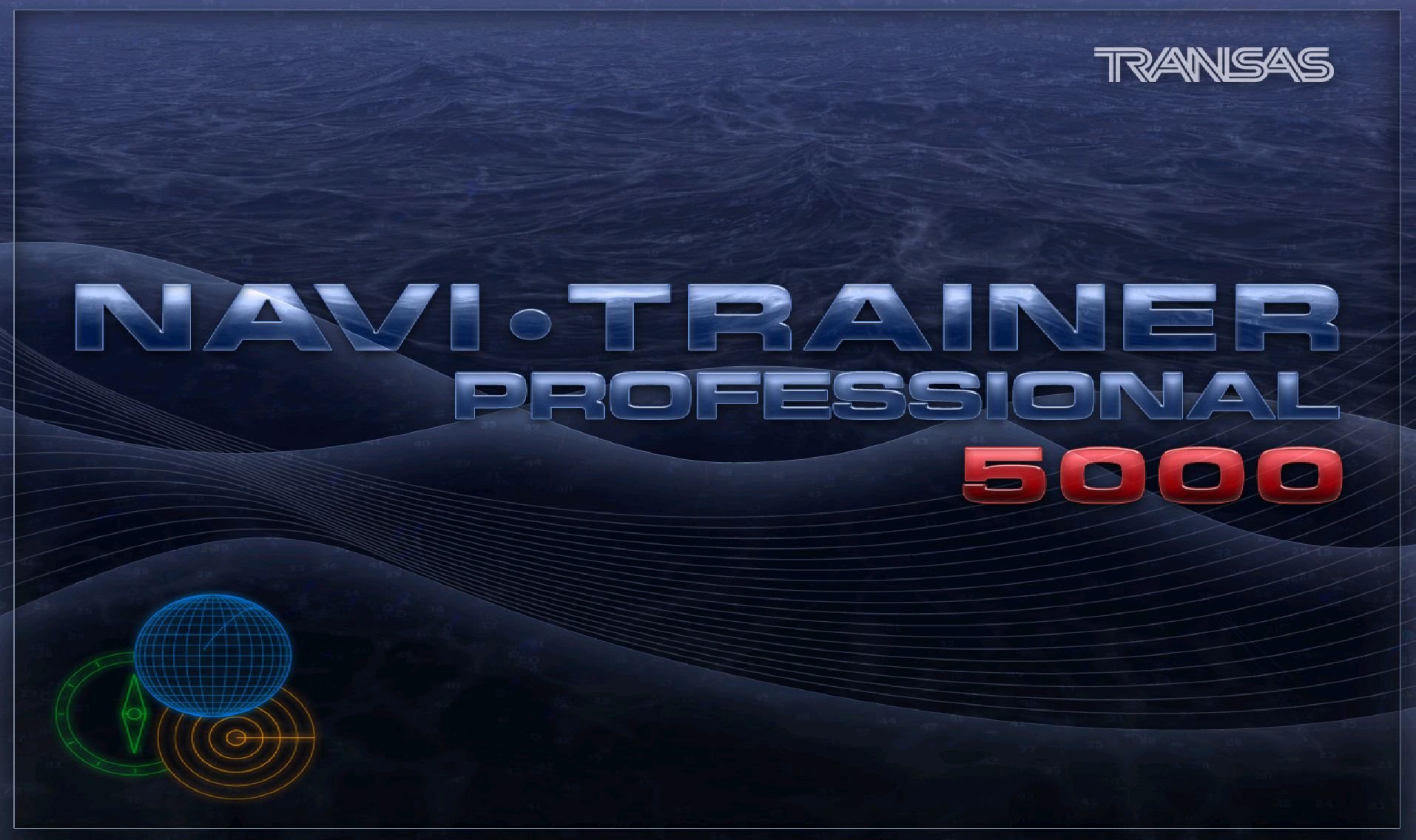 SREDNJA ŠKOLA AMBROZA HARAČIĆA MALI LOŠINJ
Kap.Renato Dudić,prof.
AIS – vježba na simulatoru
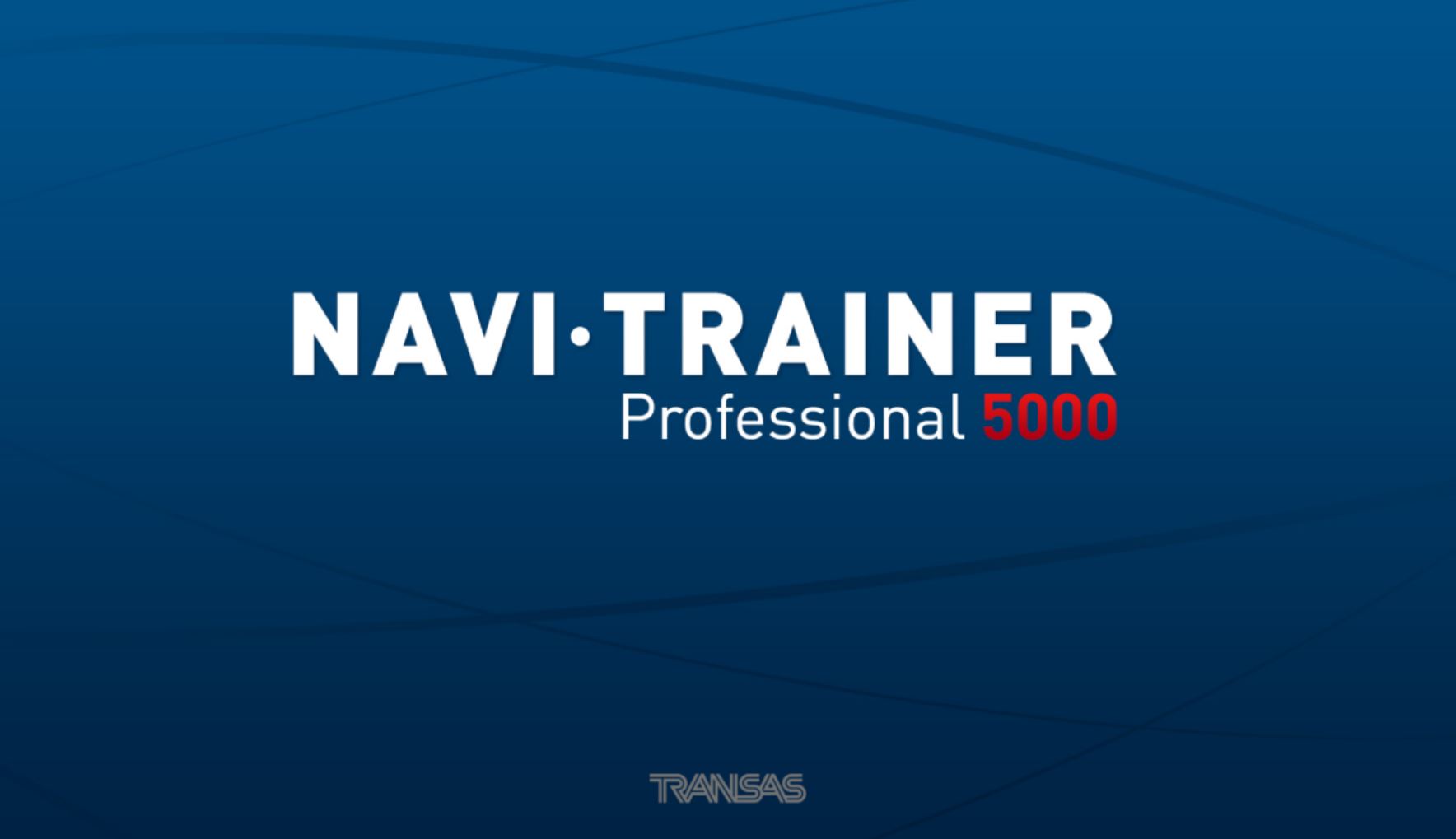 SREDNJA ŠKOLA AMBROZA HARAČIĆA MALI LOŠINJ
Kap.Renato Dudić,prof.
ISHODI:
Pokrenuti sustav i odgovarajuću vježbu
Odabrati odgovarajući panel na upravljačkoj konzoli
Izabrati brod(ove) za dodjelu AIS podataka
Otvoriti UAIS izbornik sa statičkim podacima
Dodjeliti brodu statičke AIS podatke
Aktivirati AIS sustav
Koristiti AIS podatke brodova unutar cijele vježbe
Analizirati točnost AIS podataka
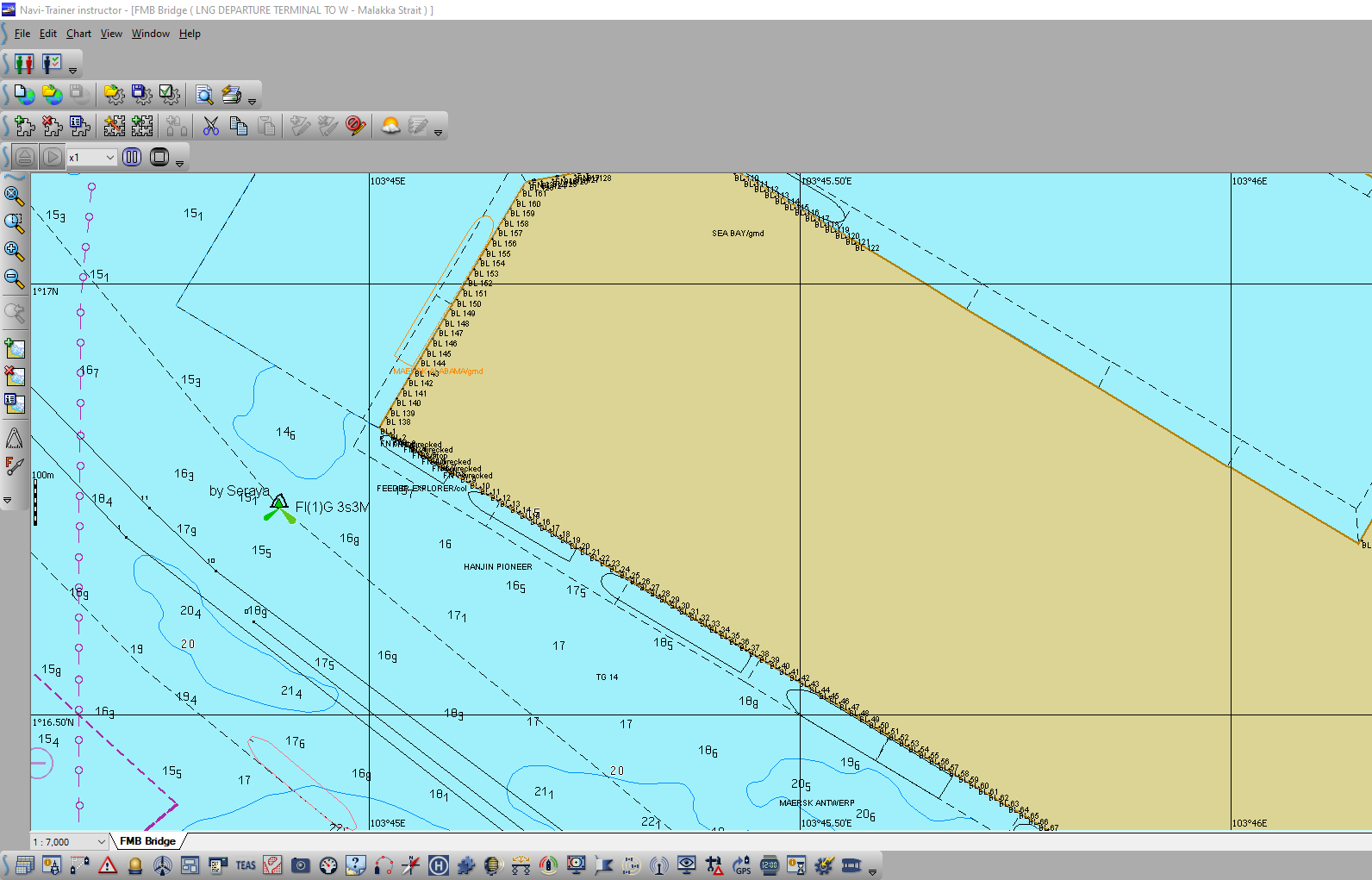 Za dodjelu i uređivanje AIS podataka, desnim klikom miša potrebno je kliknuti na željeni brod ili više brodova pojedinačno.
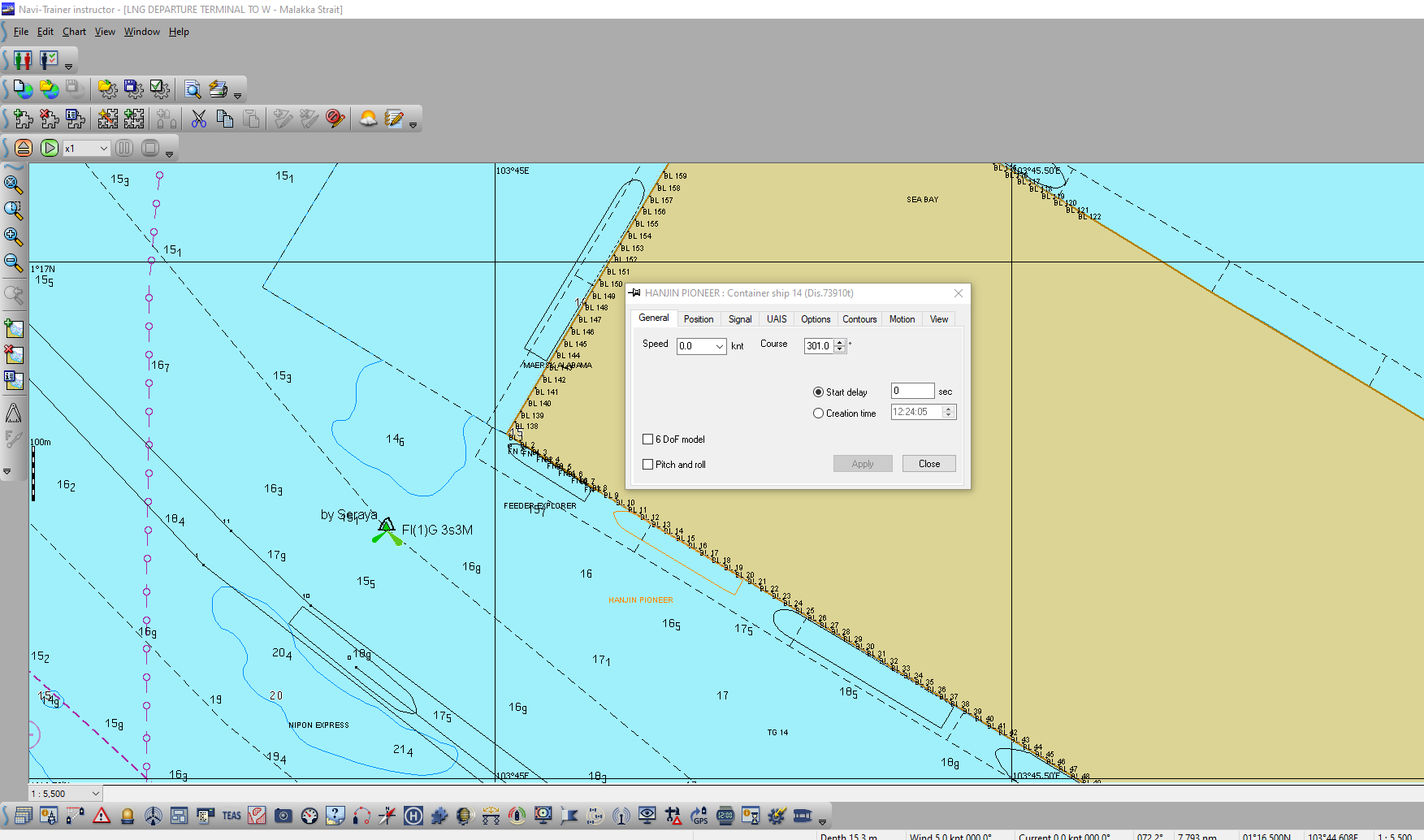 U izborniku novog
prozora odabiremo
             UAIS
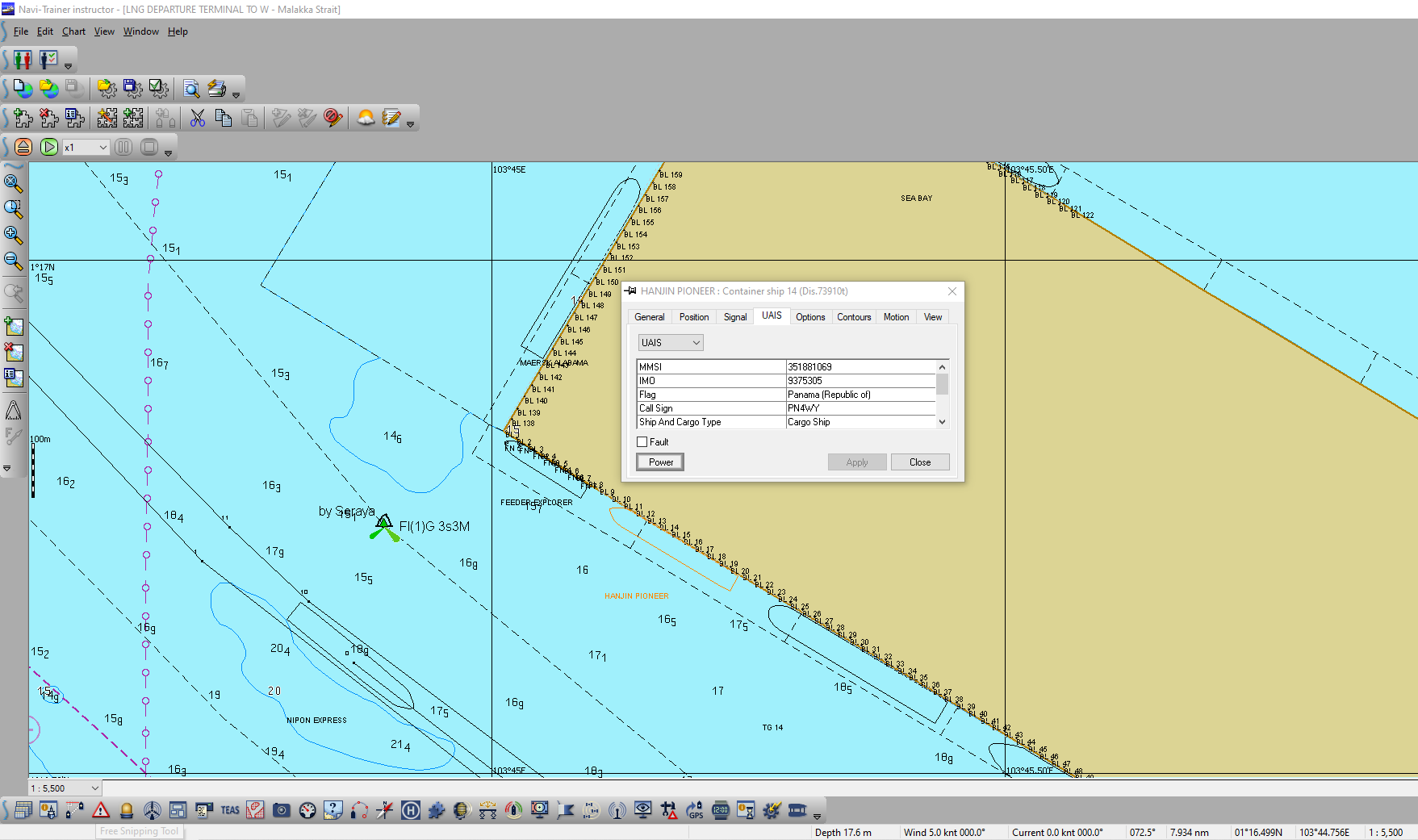 Unutar UAIS izbornika 
odabiremo i brodu 
dodjeljujemo 
AIS podatke
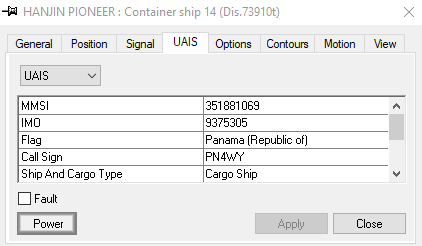 Od statičkih podataka brodu je moguće dodjeliti:
MMSI
IMO broj
Zastava
Pozivni znak
Vrsta broda (tereta)
Status
Broj posade

Navigacijski podaci:
Odredišna luka
ETA
Gaz

U aktivnoj vježbi automatski se dobiju dinamički podaci:
Pozicija broda
Kurs
Brzina

Da bi mogli vidjeti AIS podatke broda u aktivnoj vježbi, 
pri kreiranju vježbe AIS je potrebno aktivirati klikom na 
‘’POWER’’
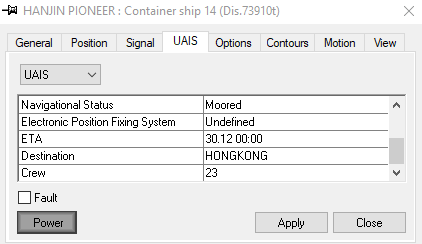 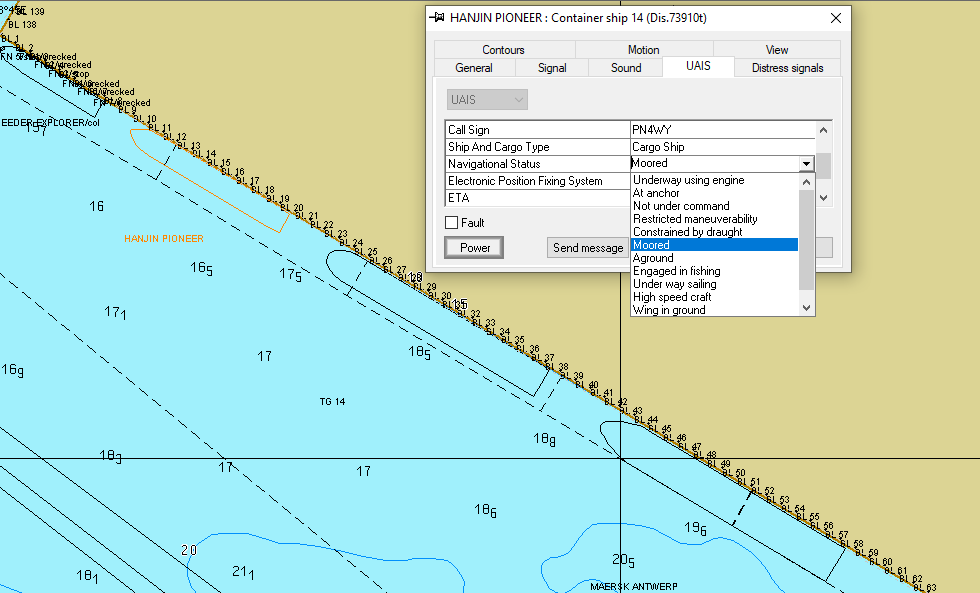 Za svaku odabranu kategoriju 
postoji padajući izbornik u kojem se izabire
relevantan podatak za dodjelu. 
U našem primjeru radi se o privezanom brodu u luci 
Singapore, pa se za kategoriju ‘’navigacijski status’’, u padajućem izborniku
odabire podatak ‘’privezan’’ (engl.moored)
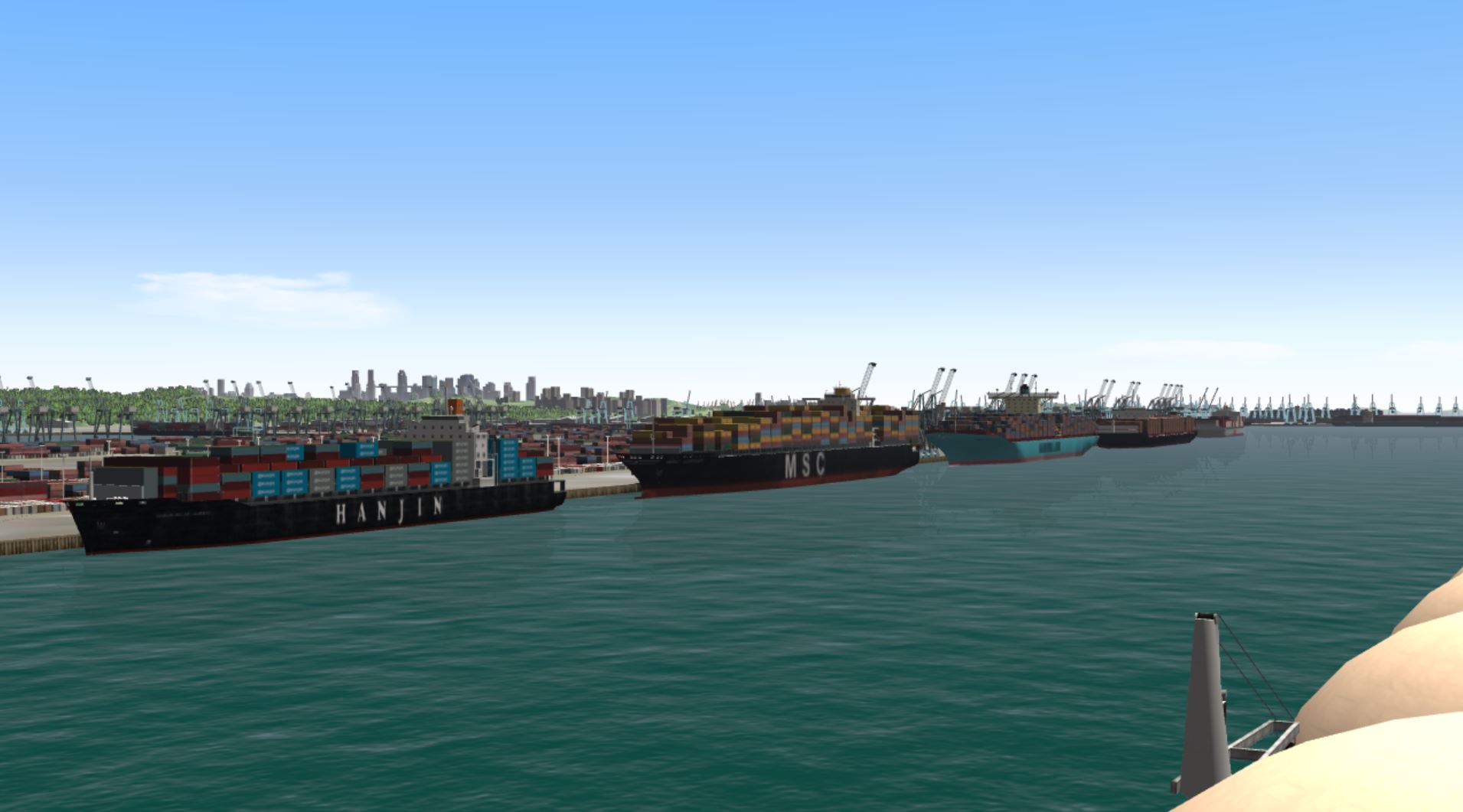 Na ekranu vizualizacije 
vidimo brod koji je odabran
za dodjelu AIS podataka.

Pri kreiranju cijele vježbe, 
brodu je prethodno, dodjeljeno
Ime: ‘’HANJIN PIONEER’’
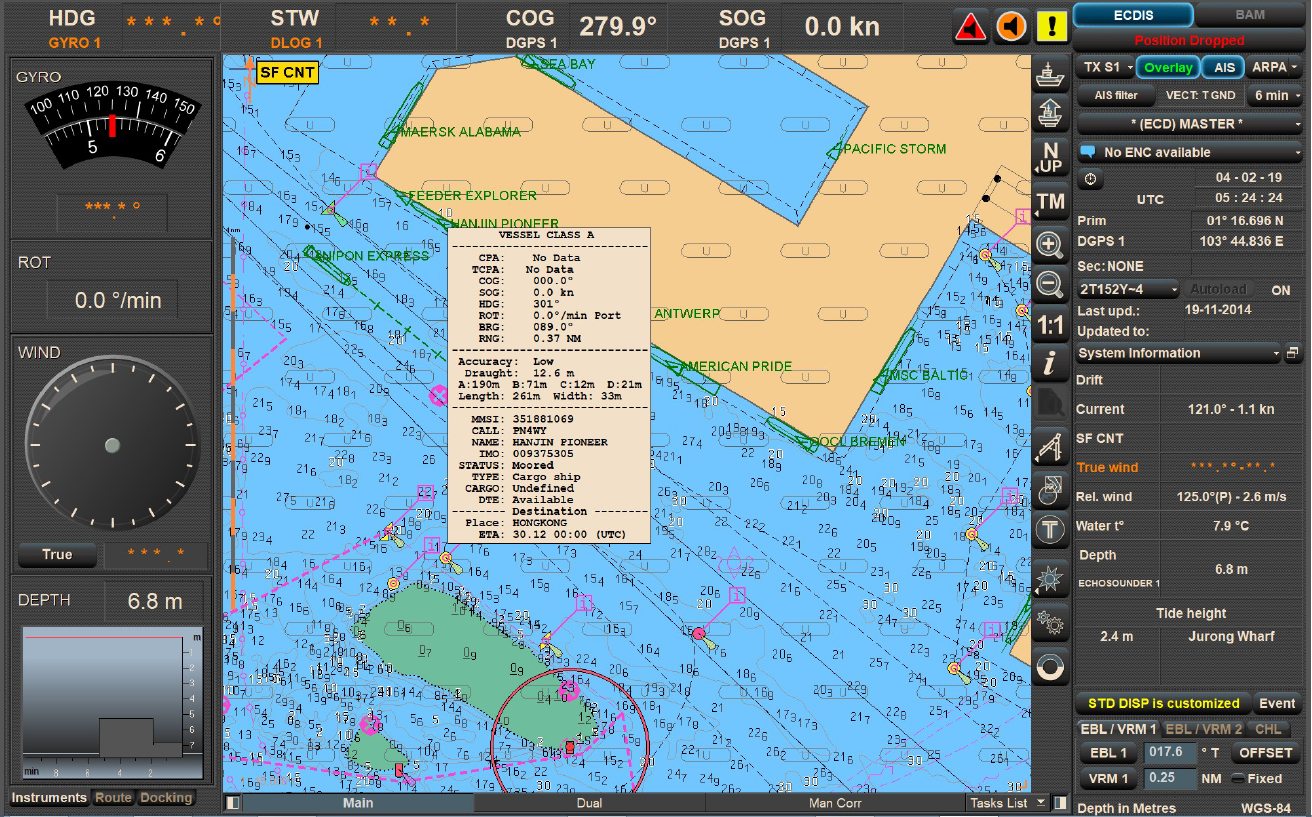 Prikaz AIS podataka
u aktivnoj vježbi 
Status: Privezan
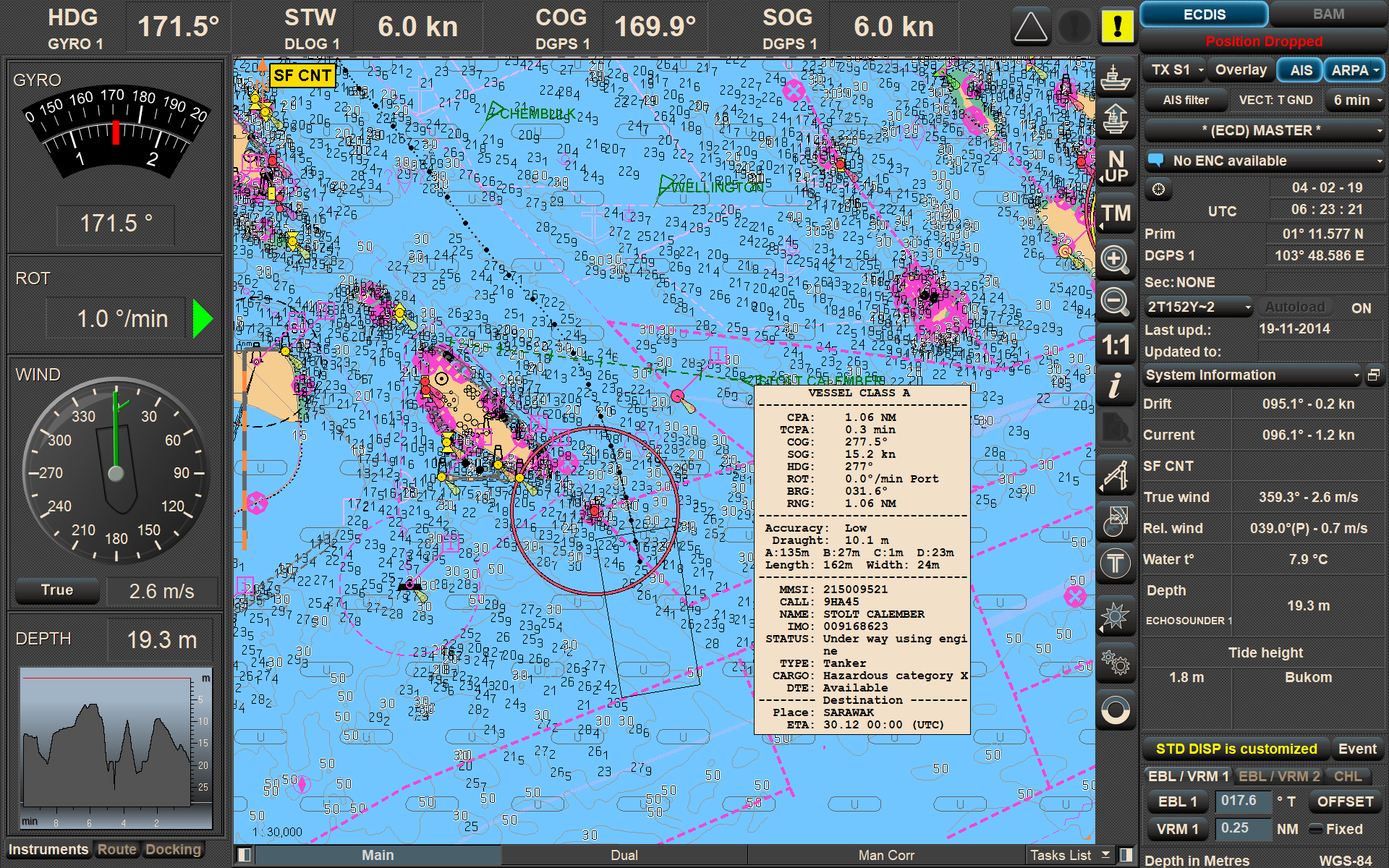 Prikaz AIS podataka
u aktivnoj vježbi 
Status: Brod u navigaciji
Vidljivi i dinamički podaci: kurs, brzina
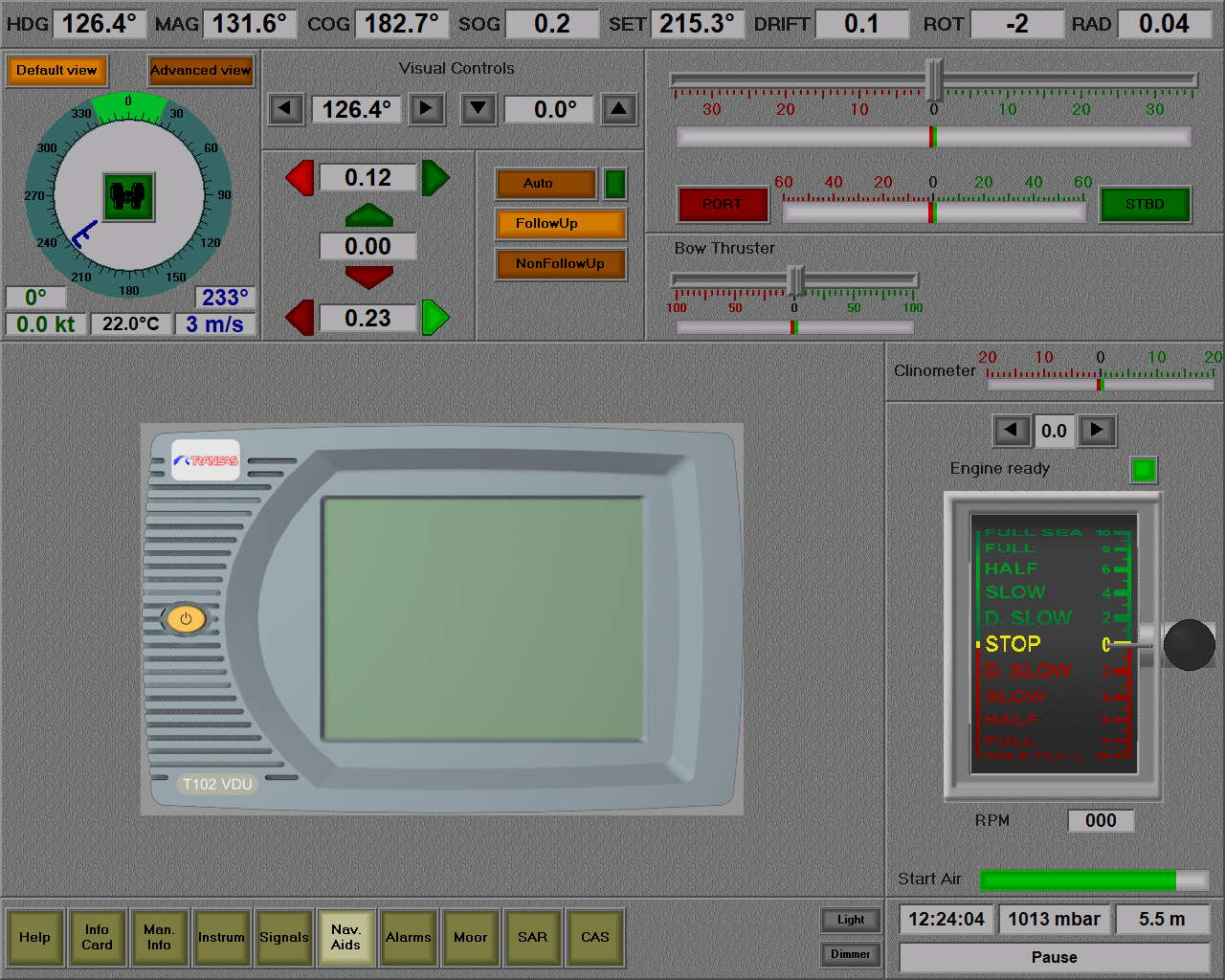 Na upravljačkoj konzoli 
‘’conning display’’ na donjoj traci
Izbornika kliknemo na tipku 
‘’Nav.Aids’’ (navigacijski uređaji)
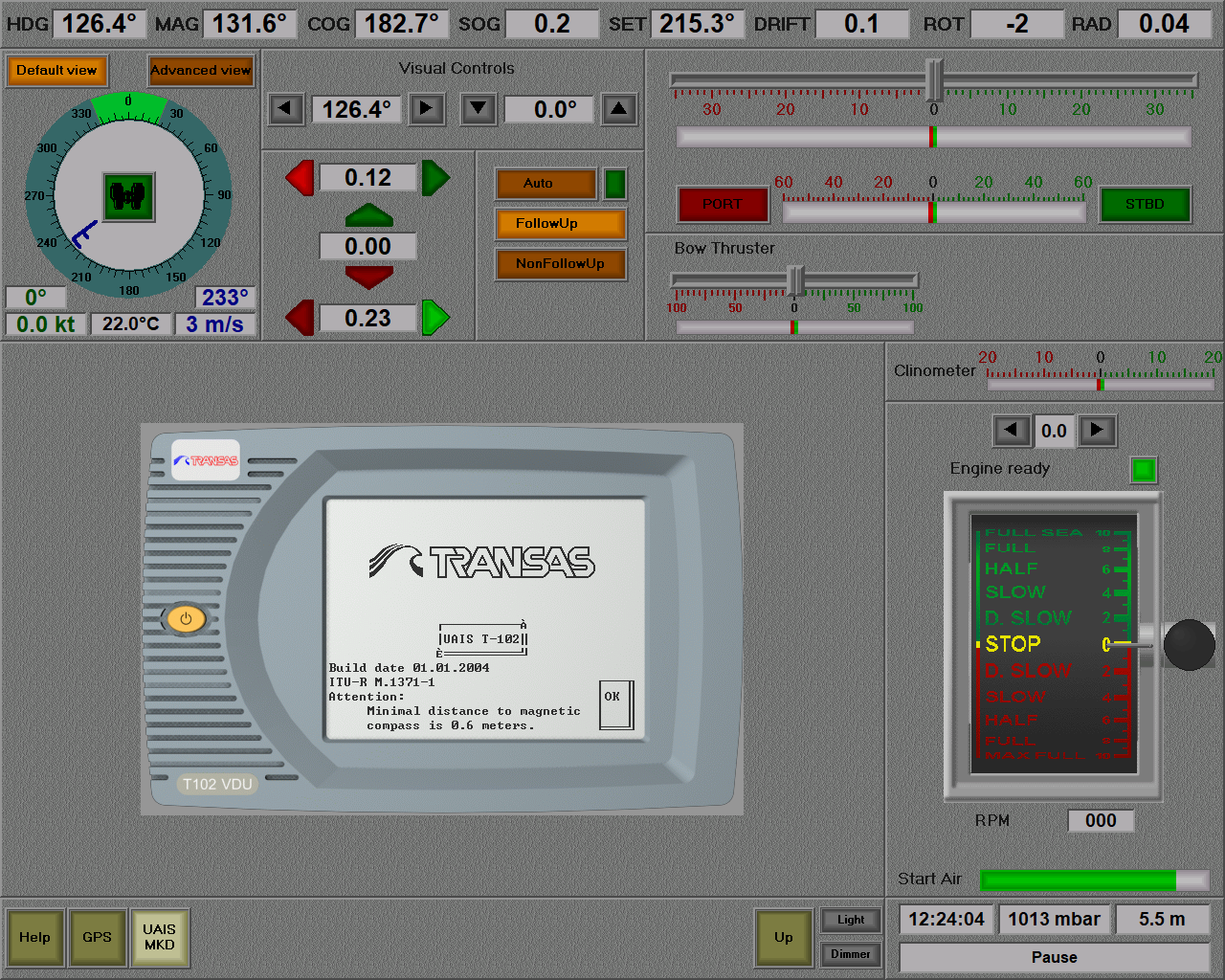 Tipkom UAIS MKD odabiremo uređaj






Uređaj se uključuje tipkom ‘’power’’
           (držati pritisnuto 2 s)
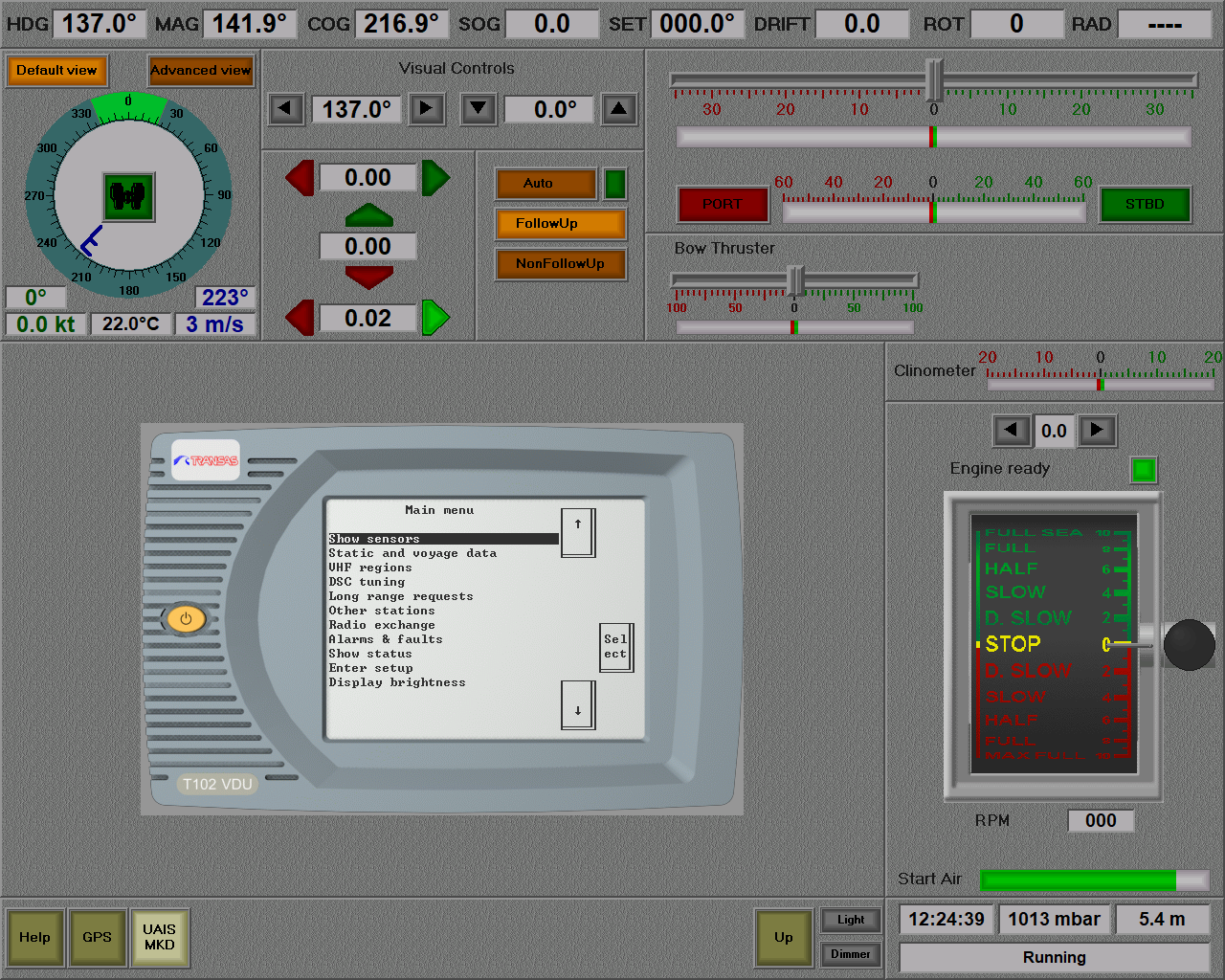 Po uključenju se pojavljuje 
glavni izbornik – ‘’main menu’’


Odabir unutar izbornika vrši se klikom na strelice i tipku ‘’select’’


Za prikaz brodova odabiremo stavku          ‘’other stations’’
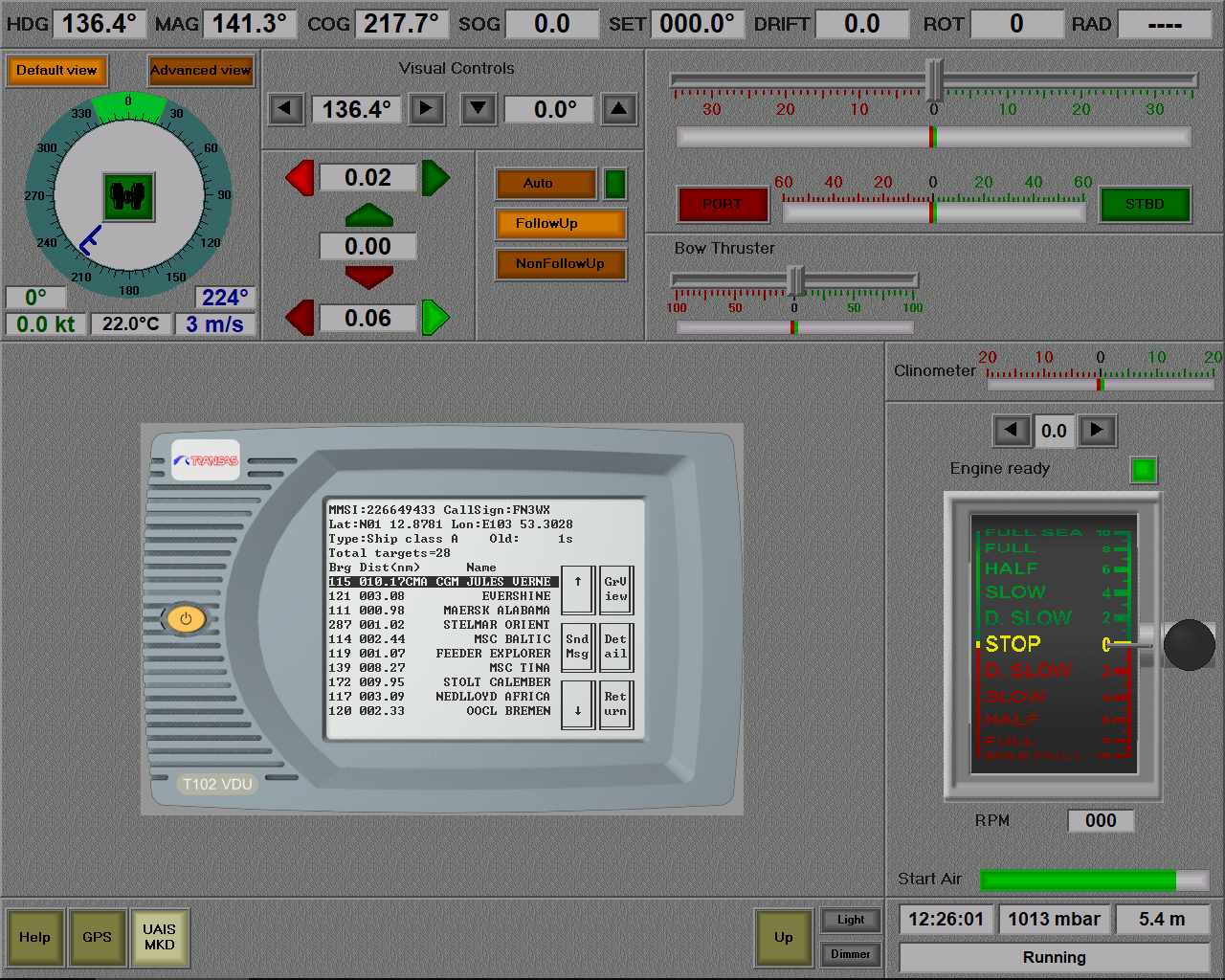 Odabirom stavke ‘’other stations’’
dobivamo popis svih brodova u aktivnoj vježbi, unutar dometa kojeg smo definirali u postavkama

Strelicama odaberemo brod a u gornjem djelu displaya dobijemo statičke podatke (MMSI, Pozivni znak, te dinamički podatak o trenutnoj poziciji)

Pored svakog broda stoje podaci o udaljenosti i azimutu u odnosu na naš brod

Detaljne podatke dobijemo klikom na tipku ‘’detail’’
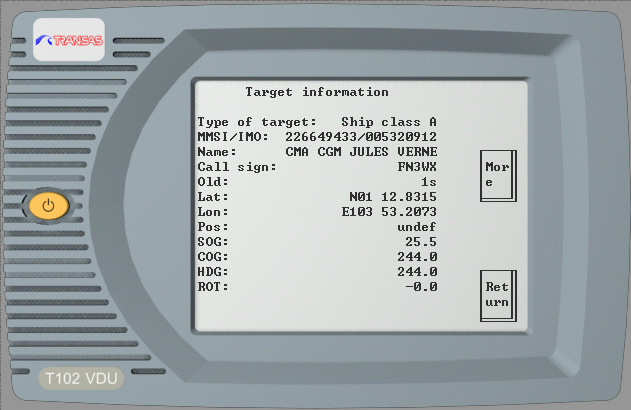 Klikom na tipku ‘’detail’’ dobijemo dinamičke podatke 
o brzini i kursu…









…a klikom na tipku ‘’more’’ dobijemo dodatne podatke
o statusu, položaju antene uređaja, navigacijske podatke o
gazu broda, odredišnoj luci i predviđenom dolasku
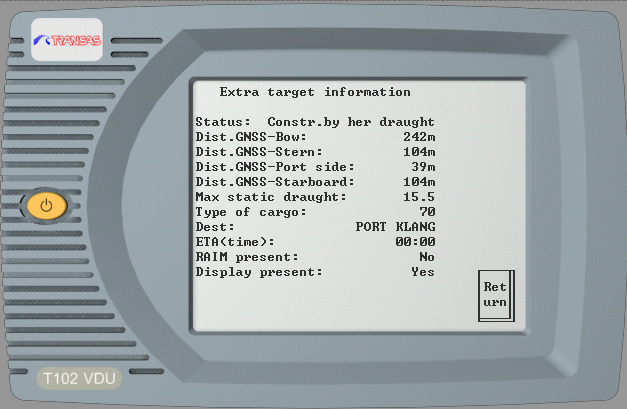 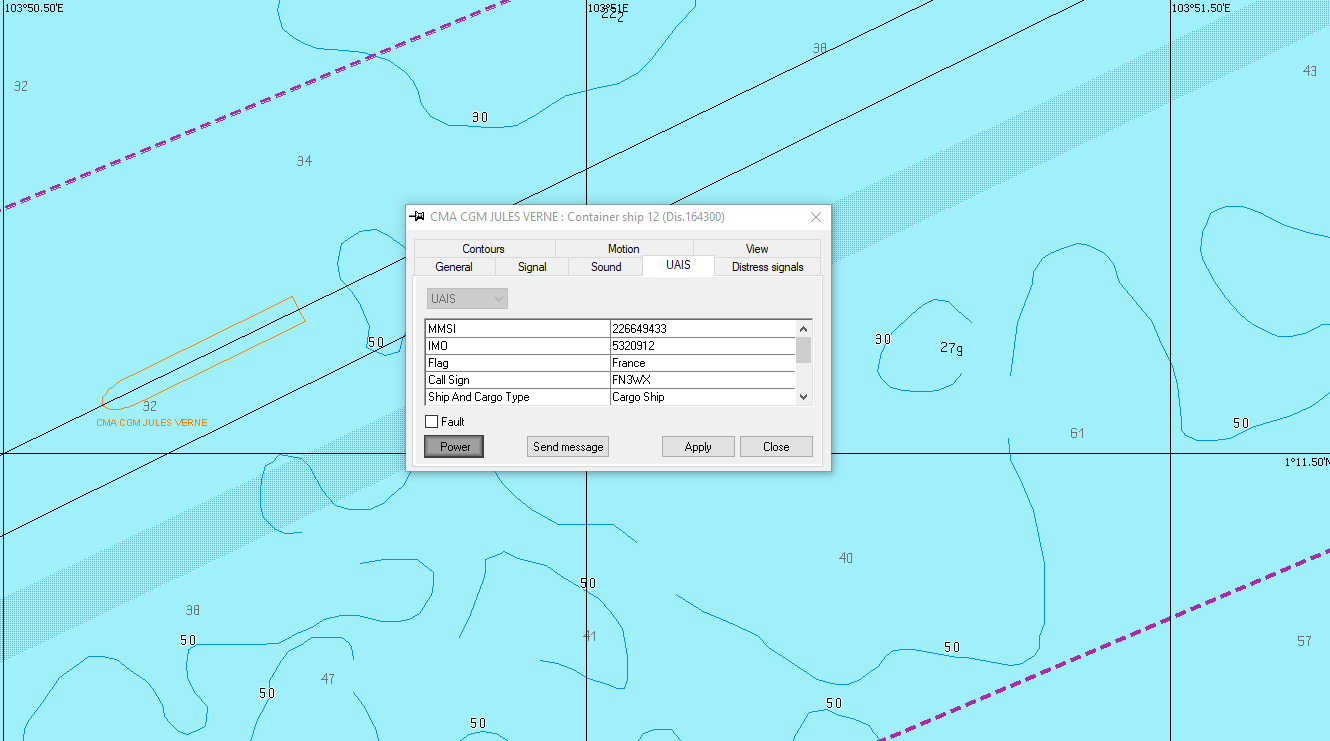 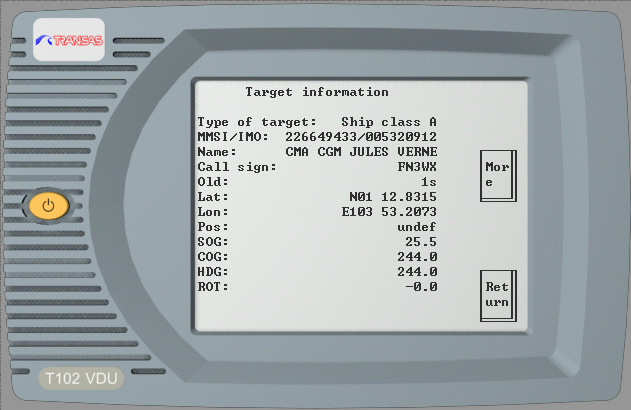 Za vrijeme same vježbe možemo provjeriti točnost podataka koje
pokazuje AIS uređaj i usporediti sa onima koje smo dodjelili u vježbi
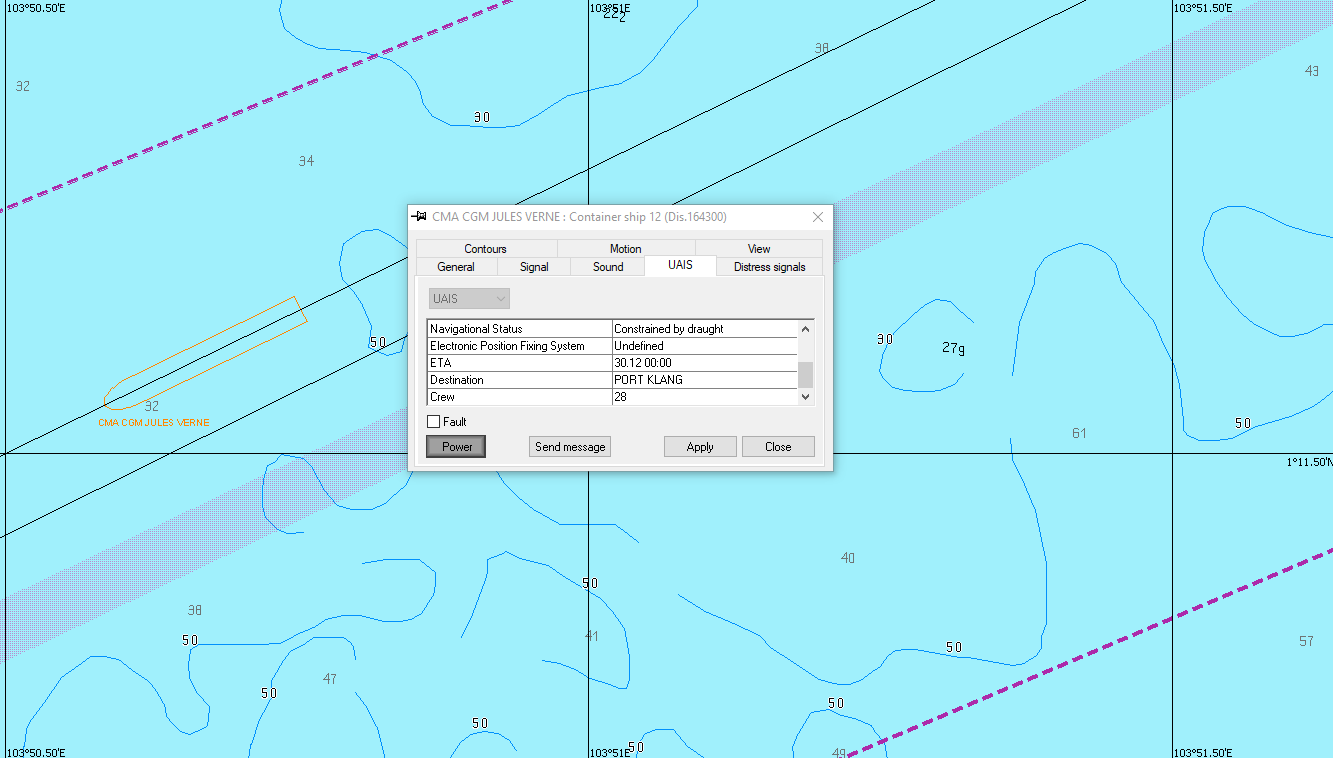 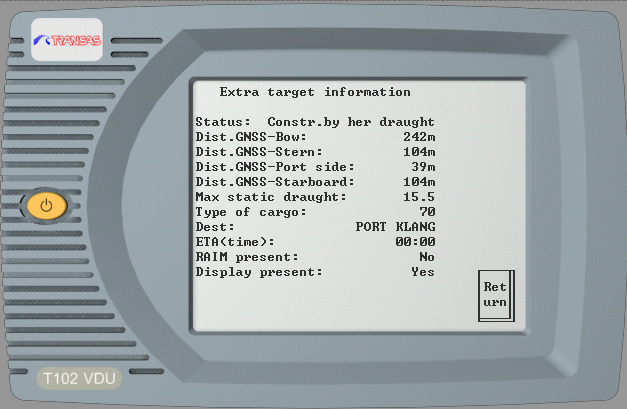 Primjer: 
Kod kreiranja vježbe, predmetnom brodu smo dodjelili navigacijski 
status: ograničen svojim gazom (Constrained by draught), Port Klang
kao odredište, a ti se podaci onda očitavaju na samom AIS uređaju u
aktivnoj vježbi.